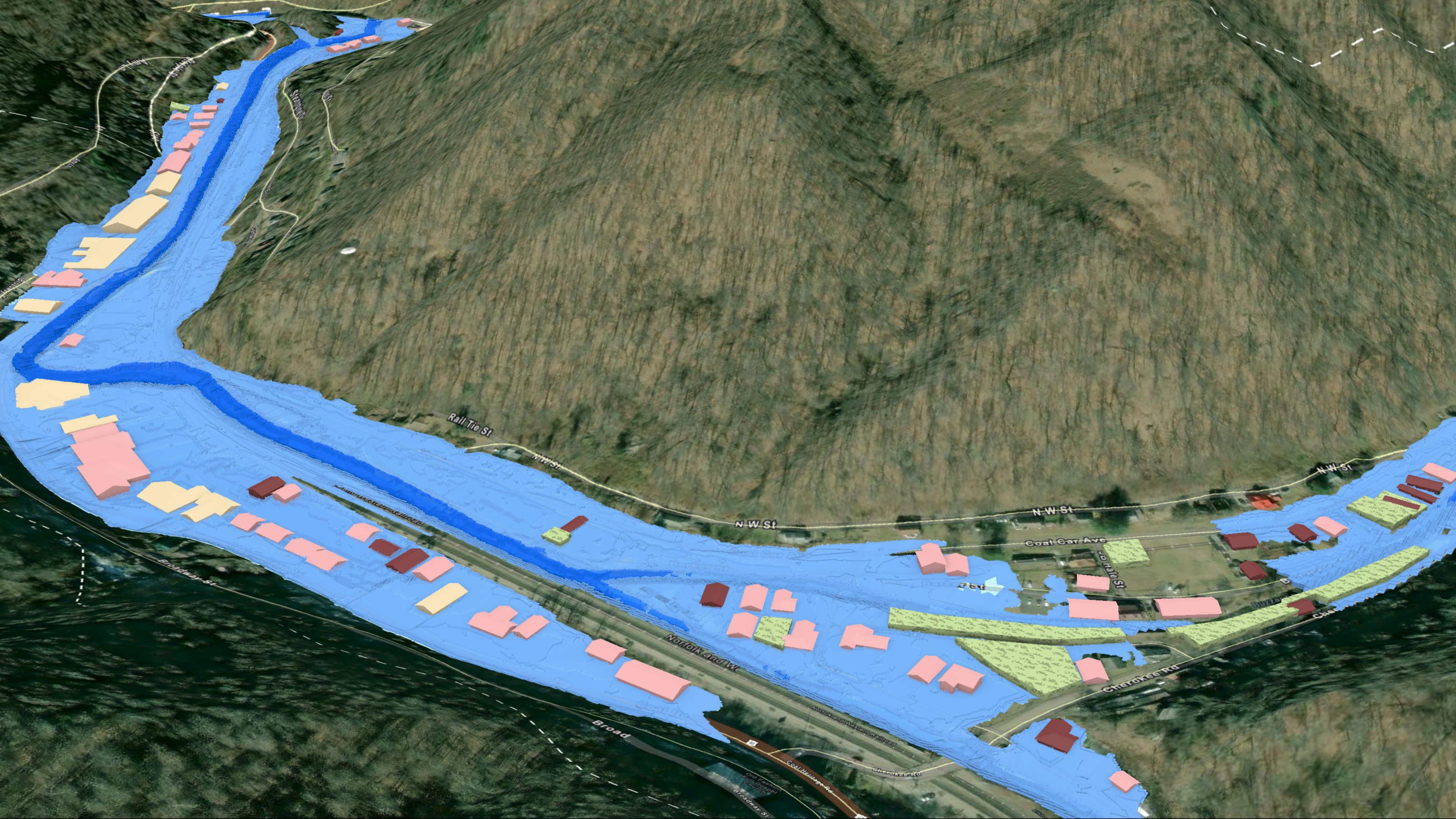 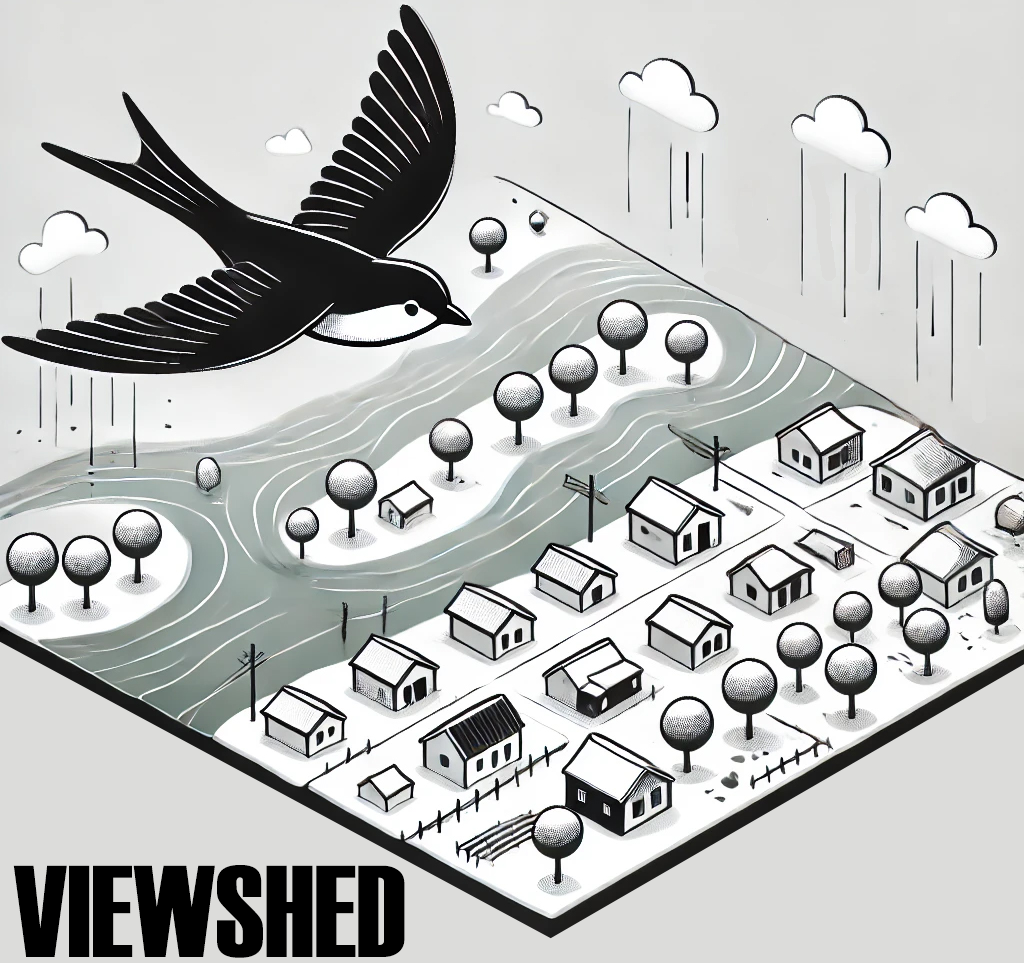 FEMA 1% +Annual Chance (100-year)
Northfork, WV
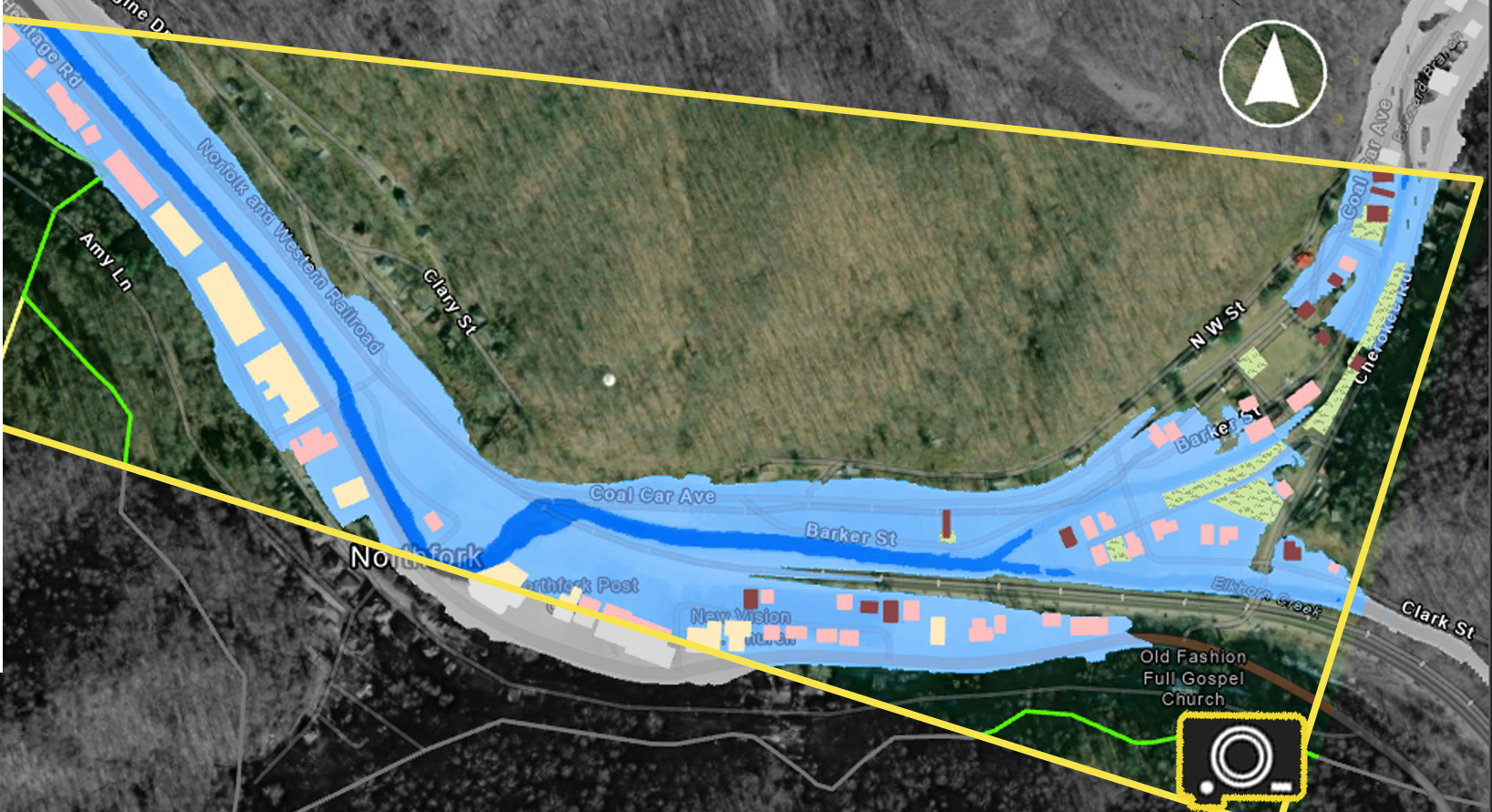 Key Plan
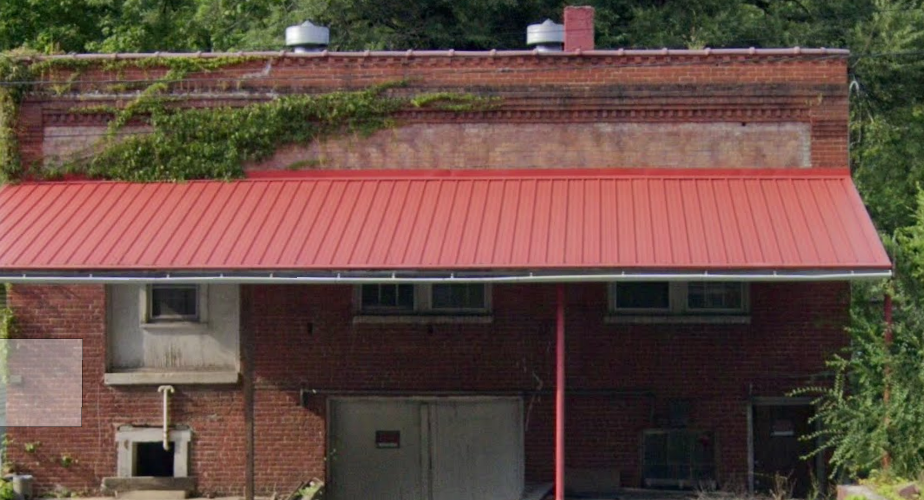 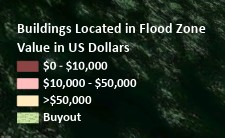 North Fork Elkhorn Creek
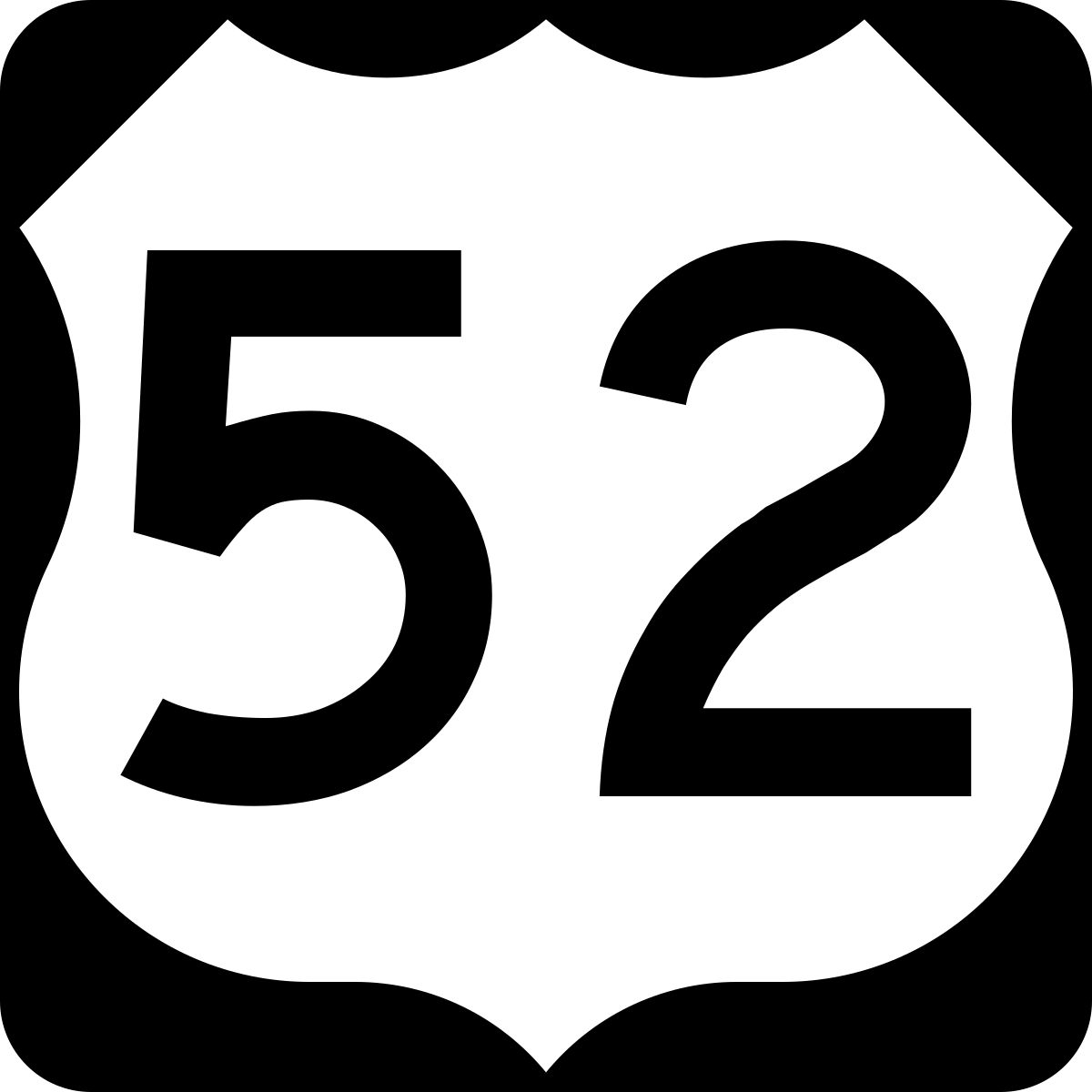 Properties
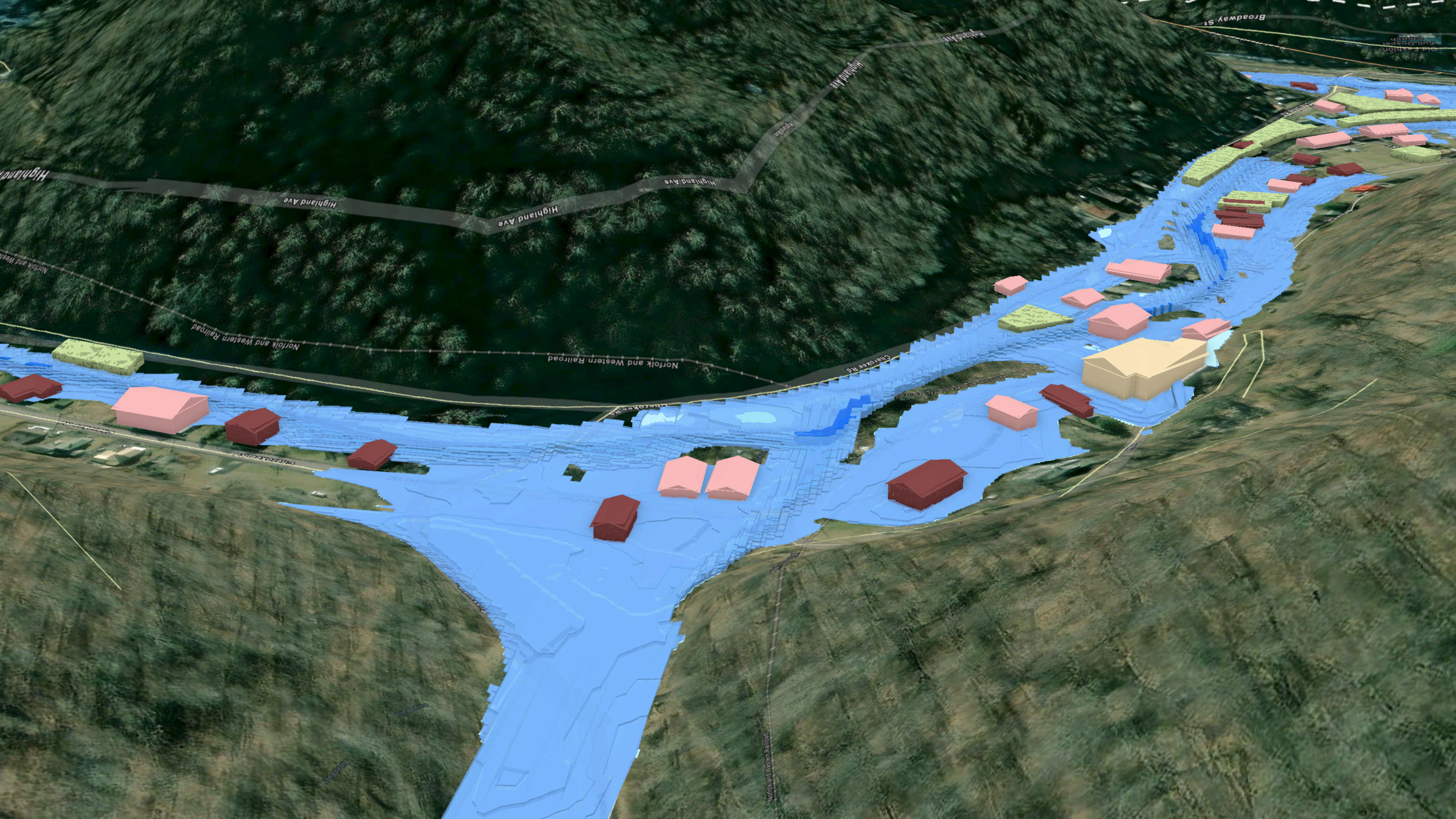 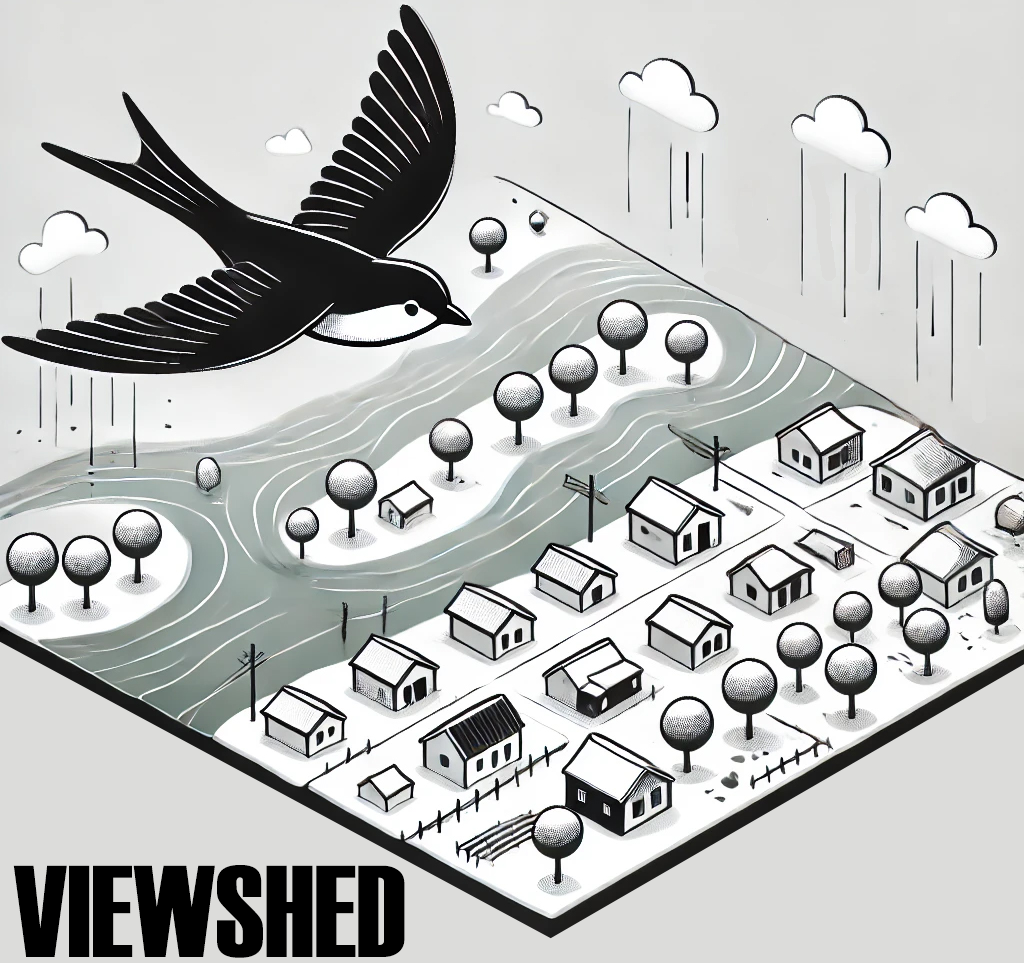 FEMA 1% +Annual Chance (100-year)
Northfork, WV
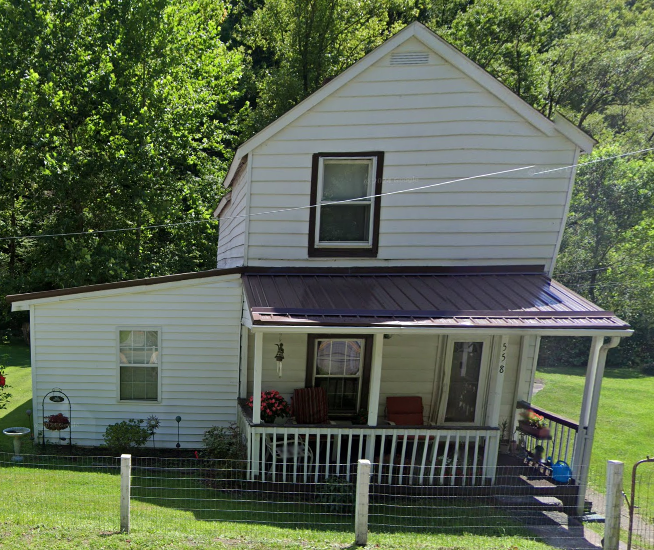 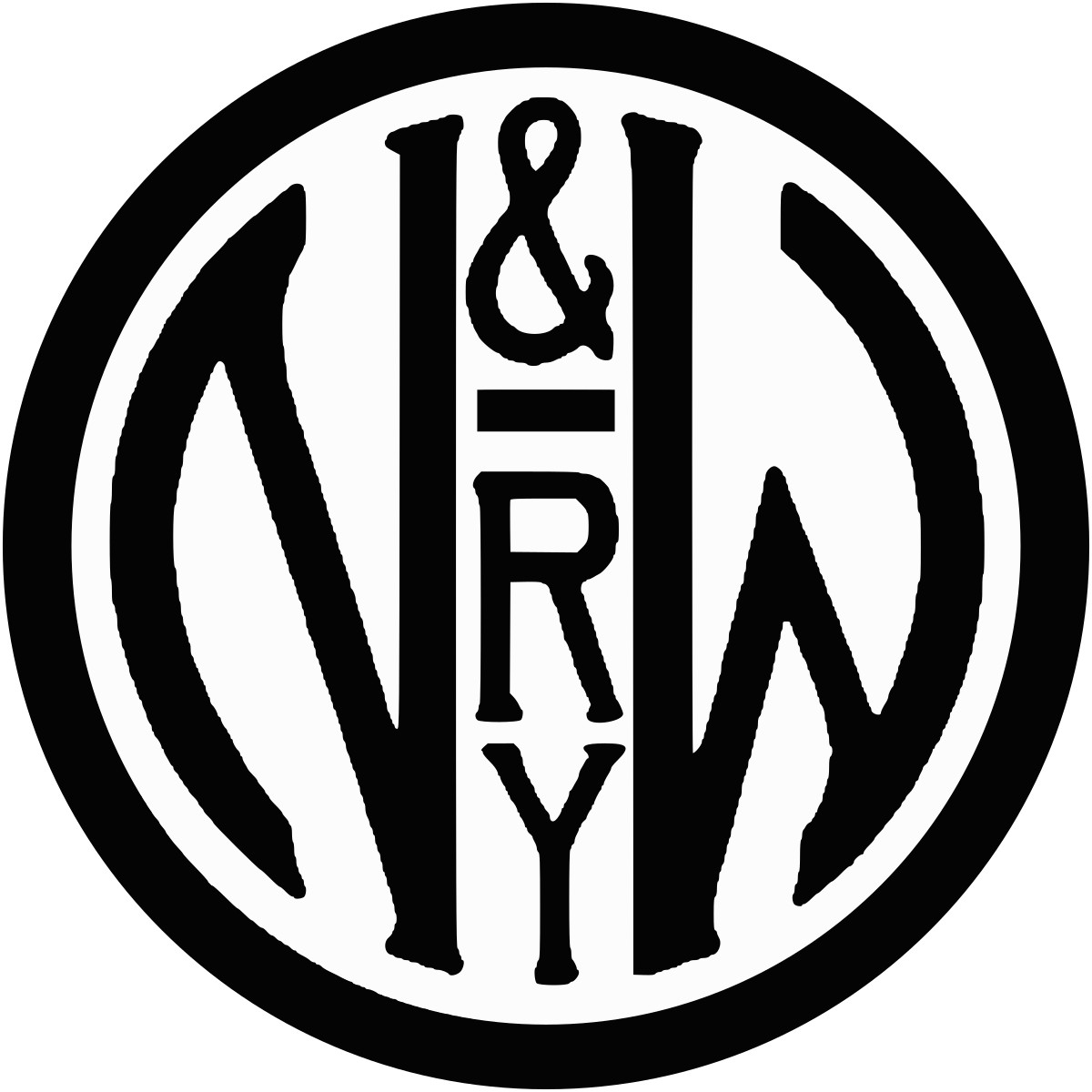 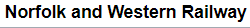 North Fork Elkhorn Creek
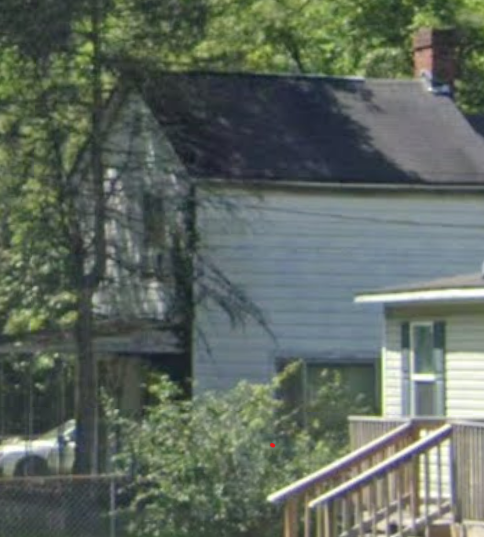 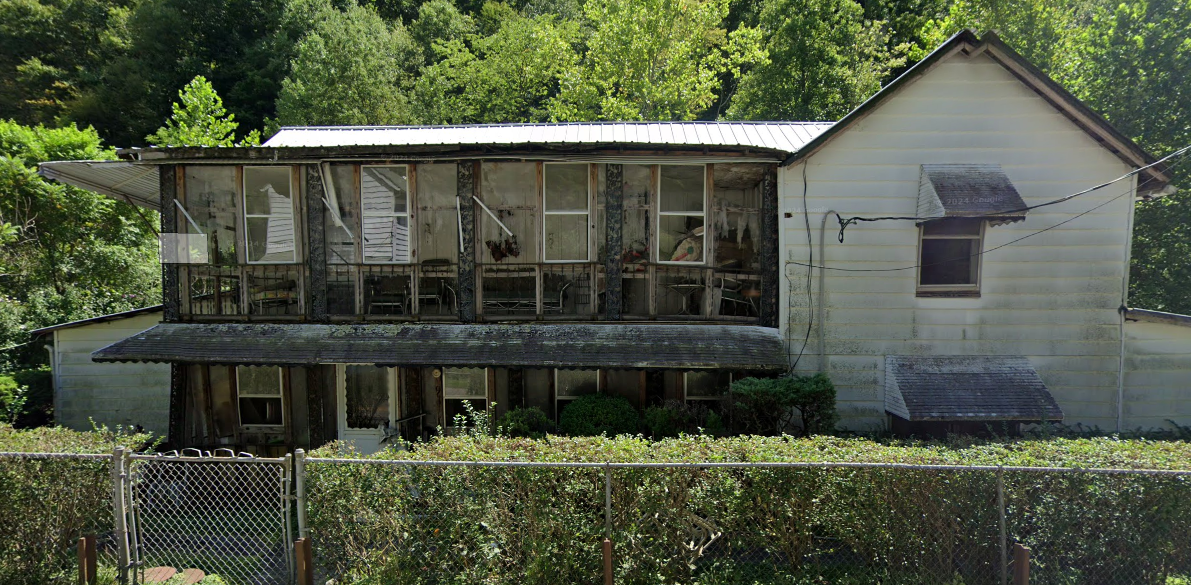 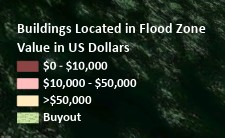 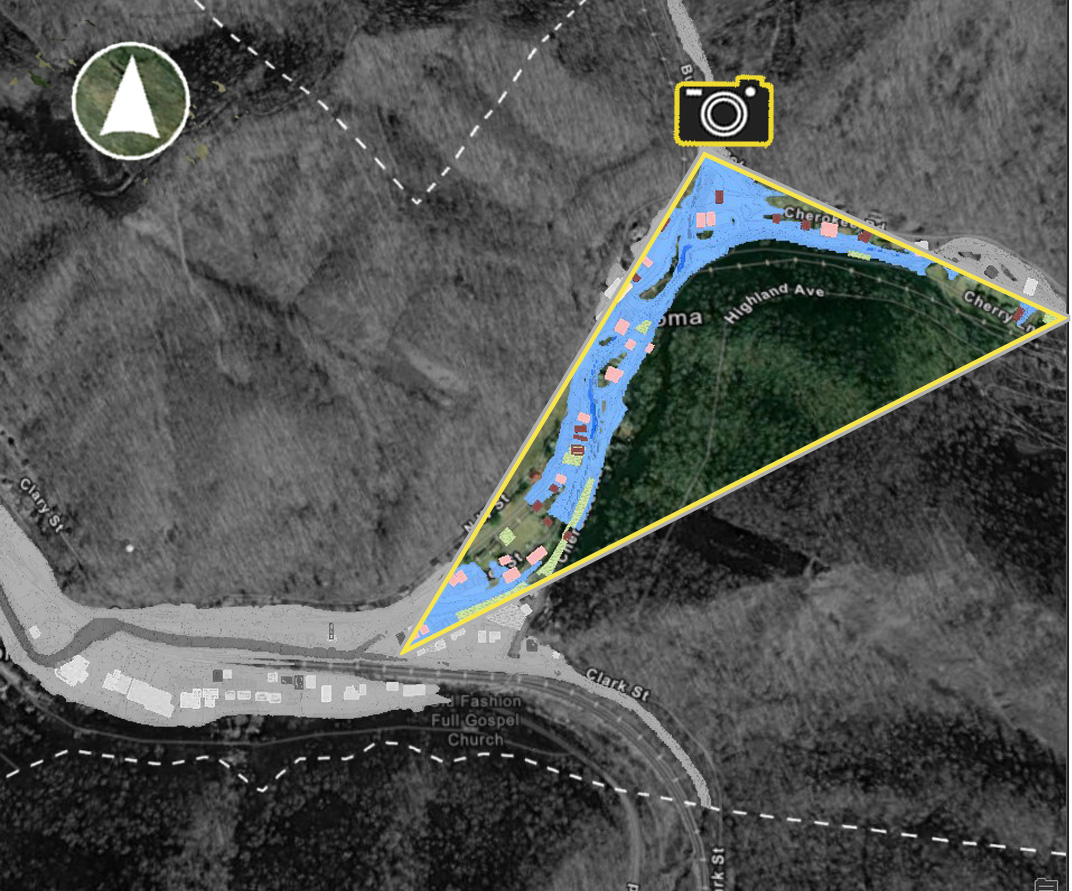 Properties
Key Plan